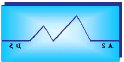 Национальная Статистическая Служба Республики Армения
Административные Источники Данных миграционной статистики в Республике Армения До 2013 г.
Карине Куюмджян
Рабочее совещание по статистике Миграции
Минск, Белорусь, 28-29 мая, 2015 г.
1. Основные Источники Администра-тивного учетa по миграции
В Армении пока не применяется нормативное определение термина “мигрант”,   и   административные данные регистрации  (учетов/ снятий с учета)  территориальных паспортных отделов Паспортно-визового  управления Полиции РА были использованы как источник по учету текущих данных по миграции, до 2013г.
Регистрации  подлежат лица по месту прожижания:-   Граждане  Республики Армения, в том числе получившие двойное гражданство, проживающие  в РА или в зарубежье,  -  иностранцы имеющие вид  на жительство:  временный; постоянный и особый  вид  на жительство,-  лица имеющие статус беженца, или потерявшие его,-  лица без гражданства, постоянно проживающие в РА,-  граждане получившие временное или политическое убежище, или  потерявшие ее.
28-29 Мая 2015г.                                    Карине Куюмджян  - НСС РА                                            Слайд  2
ТЕКУЩИЙ УЧЕТ ПО МИГРАЦИИ
Данные текущей статистики  по миграции до 2013г.,   формировались на основе  данных статистических талонов  (листков) прибытия (ф.19) и выбытия (ф.20) поступающие от территориальных подразделений  паспортно-визового управления  Полиции  РА . .  Талоны содержали следующие характеристики мигрантов: дата  и место рождения, пол,  гражданство, национальность, место жительства (регистрации), место прибытия/отъезда , цель приезда/отъезда, место работы и занятие по прежнему месту жительства, уровень образования, семейное положение, сведения о детях в возрасте  до 16 лет, прибывших/выбывших вместе со взрослыми.    В результате автоматизированной обработки сведений содержащихся в статталонах, данные об учтенных (прибывших) и снятых с учета (выбывших),   были    сгруп-пированные по территориальному и ряду социаль-но‐демографических показателей (полу,   возрасту, брачному состоянию, уровню образования и др.).
28-29 Мая 2015г.                                    Карине Куюмджян  - НСС РА                                            Слайд  3
Динамика Межгосударственной Миграции, 2000-2011(по даным  паспортных отделов  полиции РА) /тыс.чел./
28-29 Мая 2015г.                                    Карине Куюмджян  - НСС РА                                            Слайд  4
[Speaker Notes: Վերջին տարիներին արձանագրվել է արտաքին միգրացիայի տեմպերի նվազում: Այսպես, եթե 2000թ. հանրապետությունից մեկնողների ցուցանիշը կազմել է 12.0 հազ.մարդ (ՀՀ կառավարությանն առընթեր ՀՀ ոստիկանության տարածքային անձնագրային բաժինների կողմից բնակչության հաշվառումից (գրանցումից)  դուրս գրման տվյալների հիման վրա ներկայացվող <<Մեկնողի վիճակագրական հաշվառման կտրոնների>> վիճակագրական մշակմամբ ստացված տվյալներով), ապա 2010թ.  այդ ցուցանիշը կազմել է 3.3 հազ.մարդ, այսինքն 2000թ.-ի համեմատ նվազել է 3.7 անգամ, իսկ 2009թ.-ի համեմատ նվազել է` 11.2%-ով (4.8 հազ.մարդ): Արտերկրից Հայաստան ժամանածների (հաշվառման կանգնածների) ցուցանիշը` 0.9 հազ.մարդ, 2009 և 2010թ թ.-ին գրեթե փոփոխության չի ենթարկվել, իսկ 2000թ.-ի համեմատ նվազել է 1.8 անգամ: Արդյունքում, 2010թ.-ին միգրացիայի մնացորդի ցուցանիշը  2000թ.-ի (-10.4 հազ.մարդ) համեմատ նվազել է ավելի քան 4 անգամ, իսկ 2009թ.-ի (-5.9 հազ.մարդ) համեմատ` 33%-ով:]
2. Административный  источник информации
Пограничные регистрации по вьездам в Армению и выездам из Армении по восьми контрольно-пропускным пунктам РА – информация поступает в  НСС через Информационную Систему Пограничного Электронного Управления (ИСПЭУ).
Данные формируются на основе сканированных паспортных сведений лиц пересекавших границы РА, и в результате автоматизированной обработки  информации, для НСС РА обеспечивается доступность агрегированных данных регистраций по следующим признакам:  пол, возраст, страна гражданства, въезды / выезды    по странам гражданства, видам транспорта, и по погранично-пропускным пунктам.
По предложению НСС РА, с 2013г. в ИСПЭУ была внедрена пилотная программа, основой которого идентификация лиц пересекавших границу. Однако, показатели численности лиц, участвовавших в пересечениях границ, недостаточны для употребления базы данных ИСПЭУ, как источника информации о международной миграции.
28-29 Мая 2015г.                                    Карине Куюмджян  - НСС РА                                            Слайд  5
Валовые об'емы внешнего пассажирооборота
28-29 Мая 2015г.                                    Карине Куюмджян  - НСС РА                                            Слайд  6
Валовые обЪемы внешнего пассажирооборота                    /тыс.чел./
3. Административный  источник информации
По информационной базе системы ИСПЭУ также доступны данные о численности лиц, получивших визы на въезд в РА по стране, выдавшей документ удостоверяющий их личность.
4. Административный  источник информации
С первого полугодия 2014г. Государственной службой по миграции Министерства территориального управления РА, предоставляется государственный статистический отчет по лицам,  нуждающимся  в  международной  защите, по следующим характеристикам : 
ищущие убежище по полу, возрастным группам и странам гражданства; 
лица, получившие статус беженца (на основе окончательных решений Государственной службы по миграции или судебными органами) или лица чей статус беженца прекращен по полу, возрастным группам и по странам гражданства.
28-29 Мая 2015г.                                    Карине Куюмджян  - НСС РА                                            Слайд  9
5. Административный  источник информации
Новый  статистический отчет  «O лицах получивших вид на жительство» включен в статистическую программу 2015г. Статистические форматы отчетов (полугодовой и годовой) утверждены Государственным Советом по Статистике РА, после обсуждения со всеми заинтересованными органами. Данные будут получены через ИСПЭУ, с распределением по полу, возрастным группам, по странам гражданства и по основаниям для предоставления вида на жительство.
28-29 Мая 2015г.                                    Карине Куюмджян  - НСС РА                                         Слайд  10
Спасибо за внимание